Welcome to the European IBIS Hybrid Summit with SPI 2023May 10, 2023
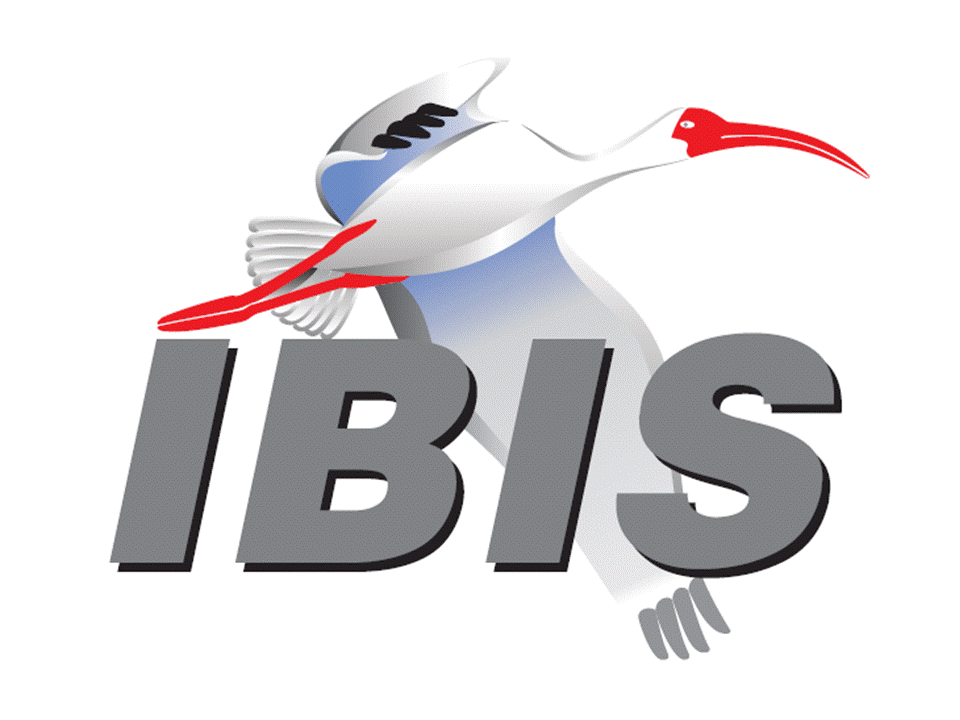 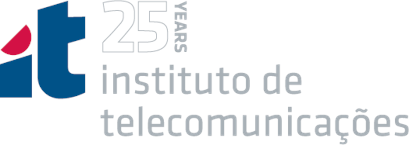 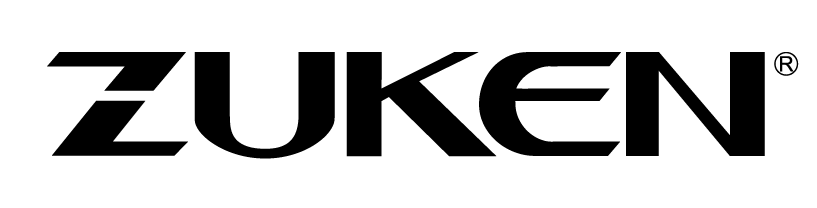 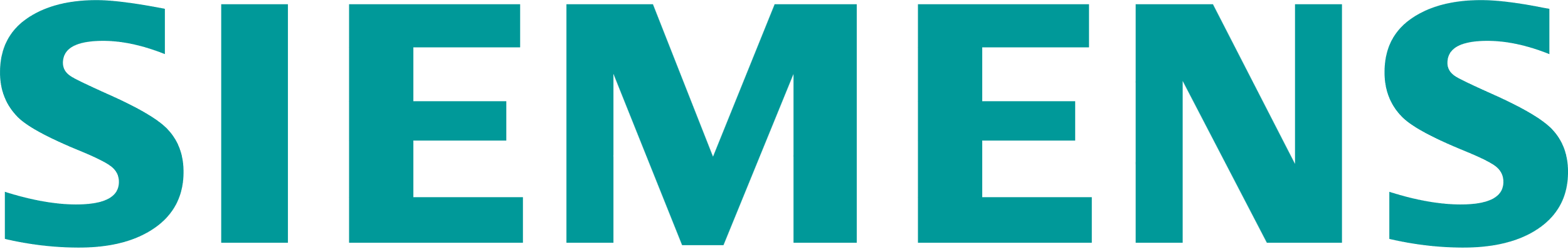 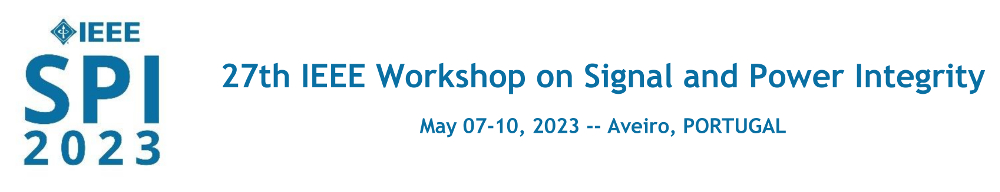